X og Miljøfyrtårn
Agenda1. Kort om oss2. Kort om Miljøfyrtårn3. Muligheter
Hva er Miljøfyrtårn?Et anerkjent og effektivt verktøy for sertifisering og miljøledelse, som hjelper virksomheter å lykkes med grønn omstilling.
Hva er miljøledelse? Systematisk og kontinuerlig arbeid med å redusere negative effekter på klima og miljø og forbedre de positive effektene.
Miljøledelse og omstilling
MILJØLEDELSE – MOT GRØNN OMSTILLING
Norges mest brukte miljøsertifikat
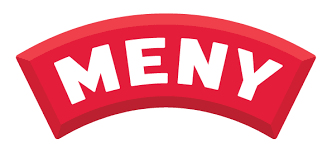 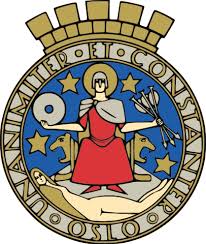 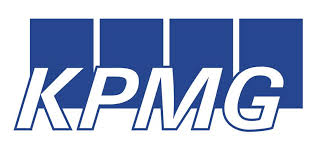 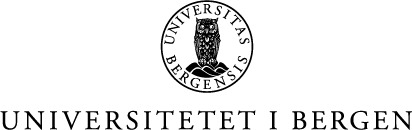 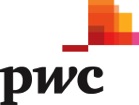 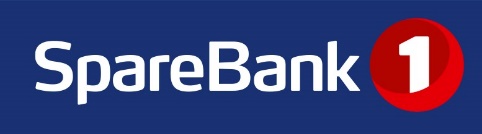 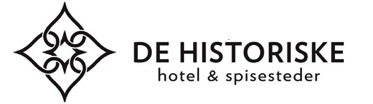 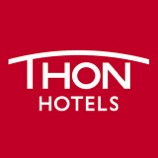 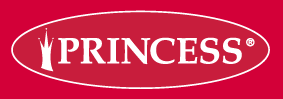 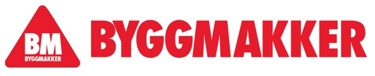 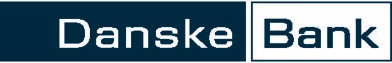 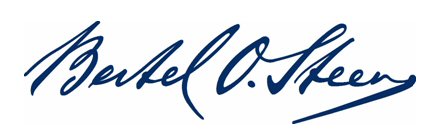 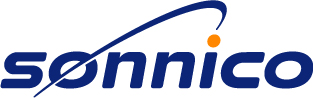 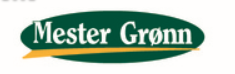 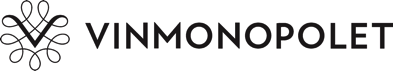 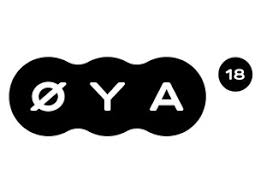 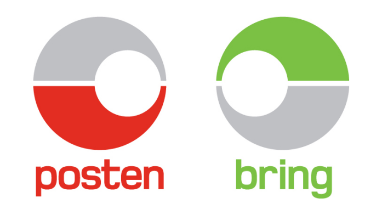 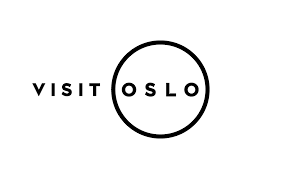 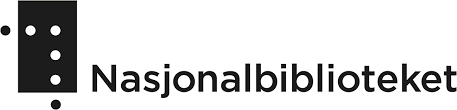 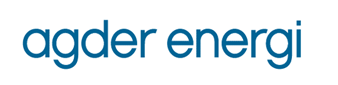 [Speaker Notes: Over 5800 sertifiserte]
Stifterne
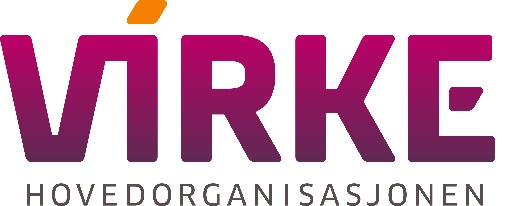 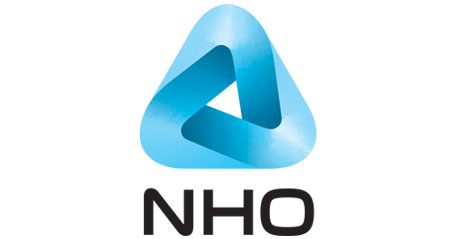 Fylkeskommuner: Buskerud og Nordland 
Kommuner:Bergen, Drammen, Hamar, Kristiansand, Larvik, Oslo, Ringsaker, Stavanger, Tromsø, Trondheim og Ålesund
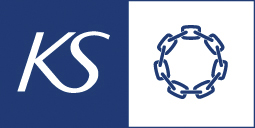 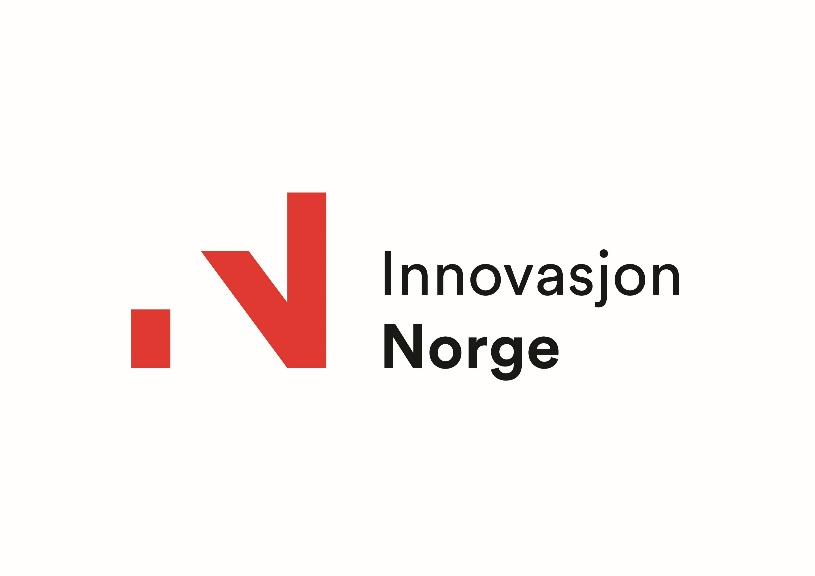 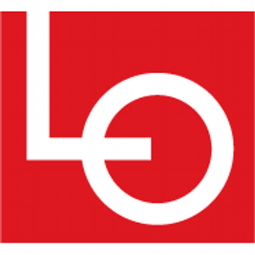 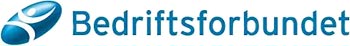 Veien til å bli Miljøfyrtårn
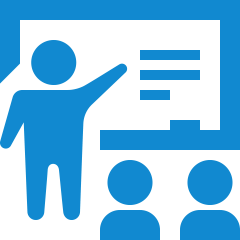 Oppfylle kriterierog iverksette tiltak
Dokumentasjon på oppfylte kriterier registreres i et digitalt skjema i Miljøfyrtårnportalen.
1
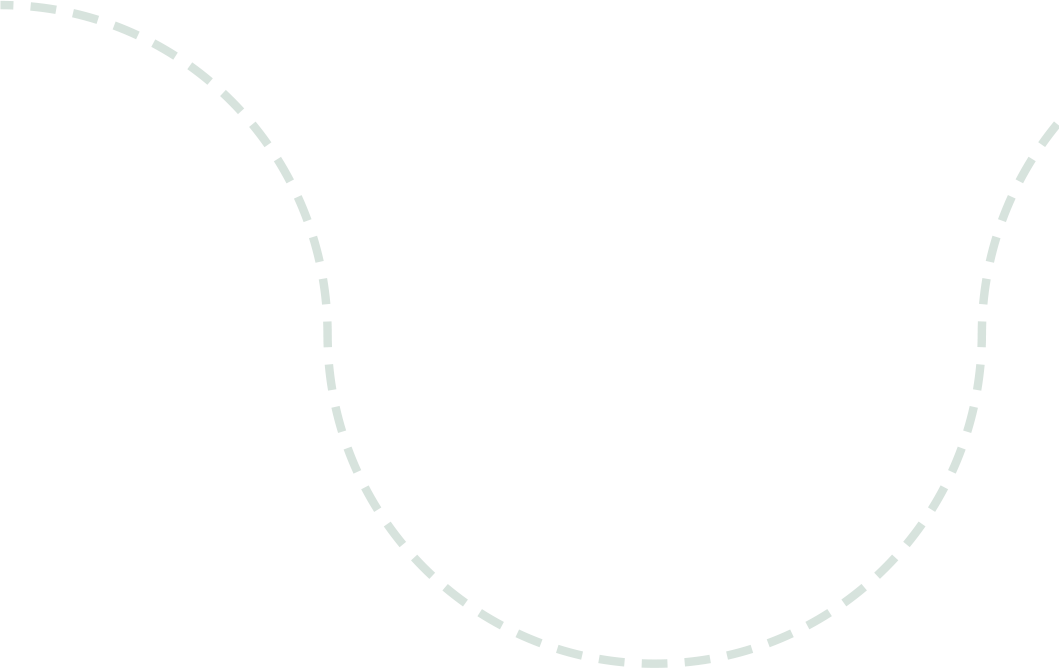 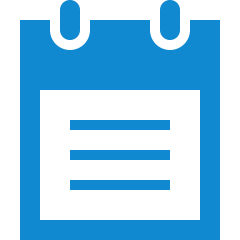 Oppstart med kurs eller enkeltrådgivingEn miljøfyrtårnkonsulent guider deg gjennom prosessen og sikrer god kvalitet og fremdrift.
2
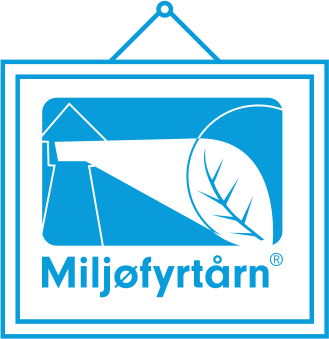 Kontinuerlig ForbedringVirksomheten arbeider med å forbedre prestasjonene. Dette dokumenteres i den  årlige klima- og miljørapporten.
3
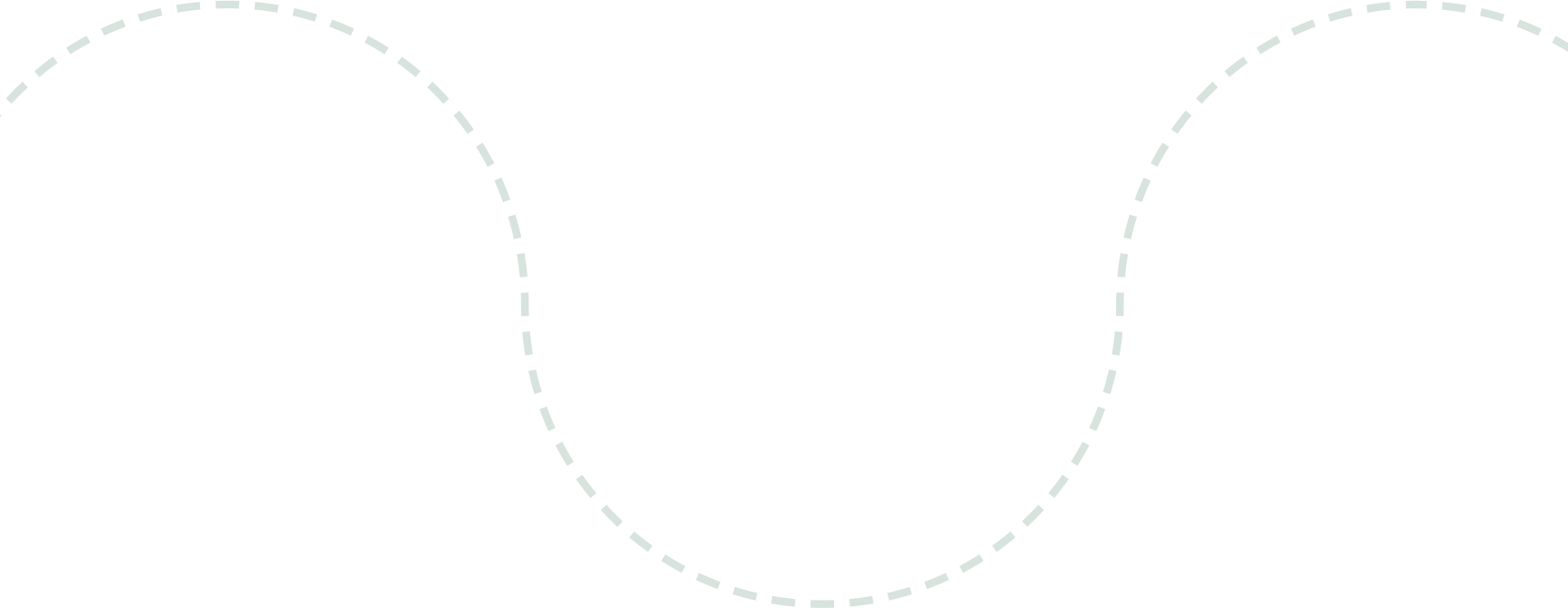 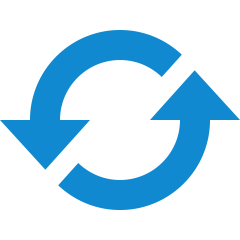 GodkjenningNår kriteriene er oppfylt, vil en uavhengig sertifisør komme å godkjenne virksomheten som gyldig Miljøfyrtårn, og sertifikatet utstedes.
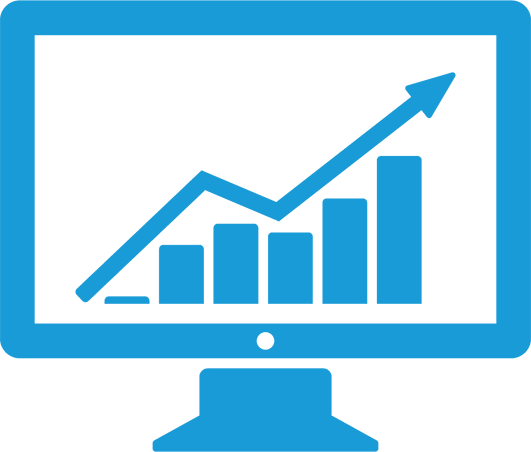 4
ETTERLYSNING!
Felles kriterier
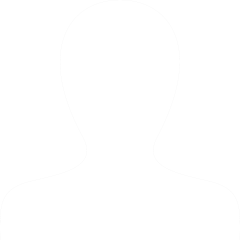 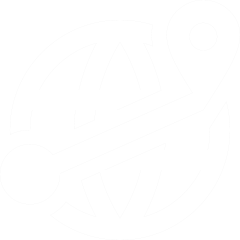 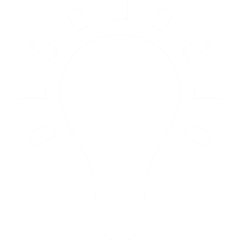 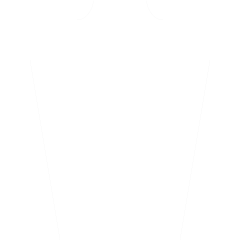 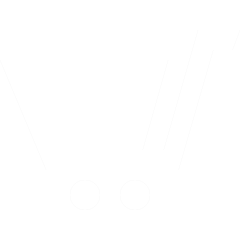 AVFALL
TRANSPORT
INNKJØP
ENERGI
ARBEIDSMILJØ
Felles kriterier og byggeier/leietaker
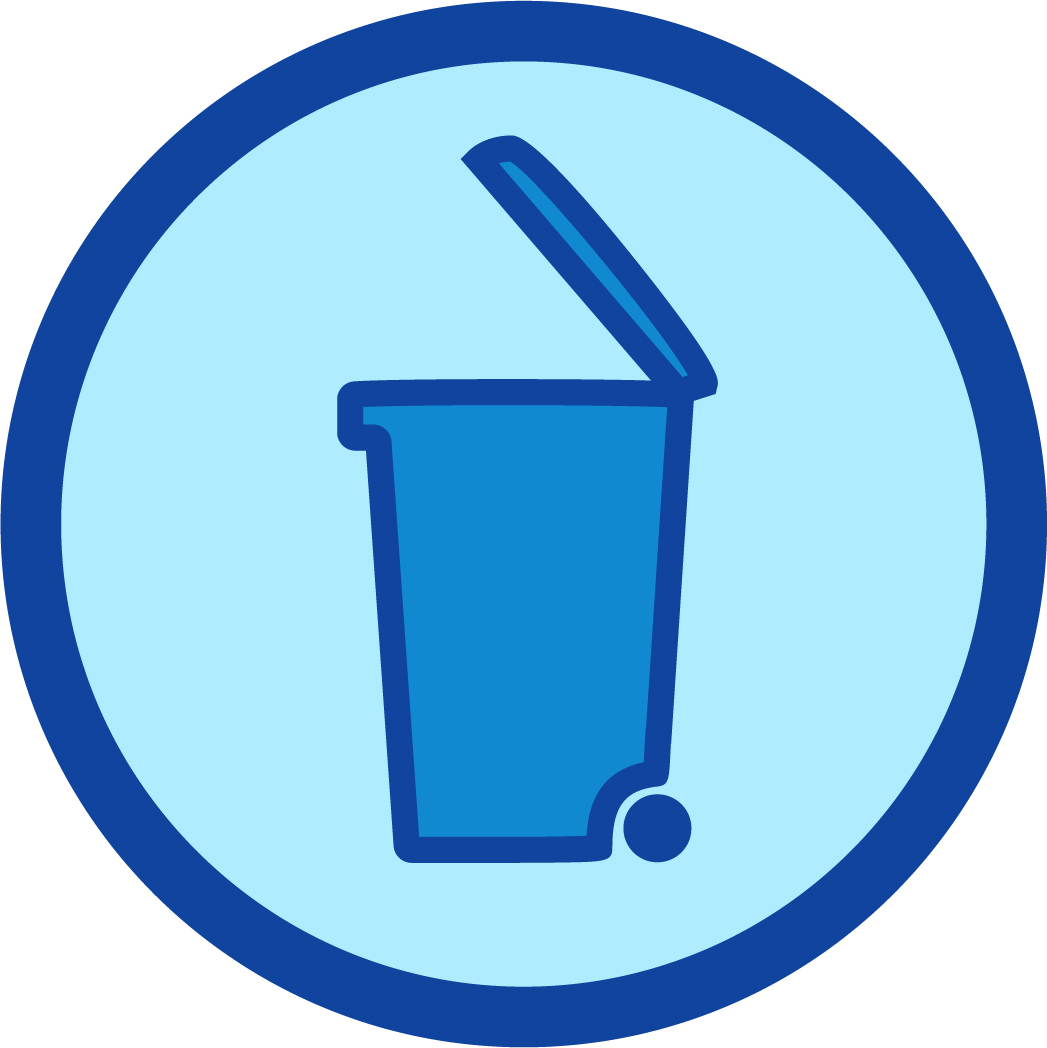 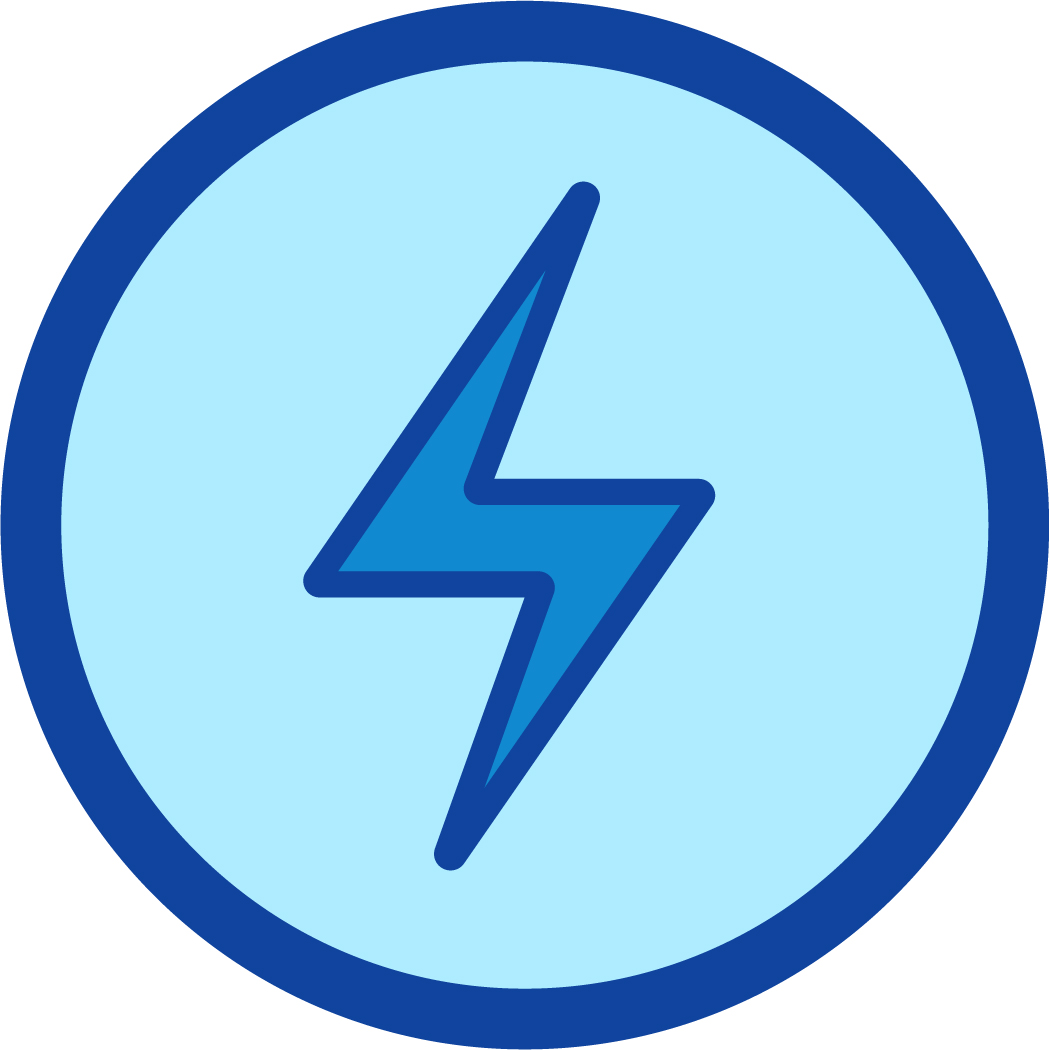 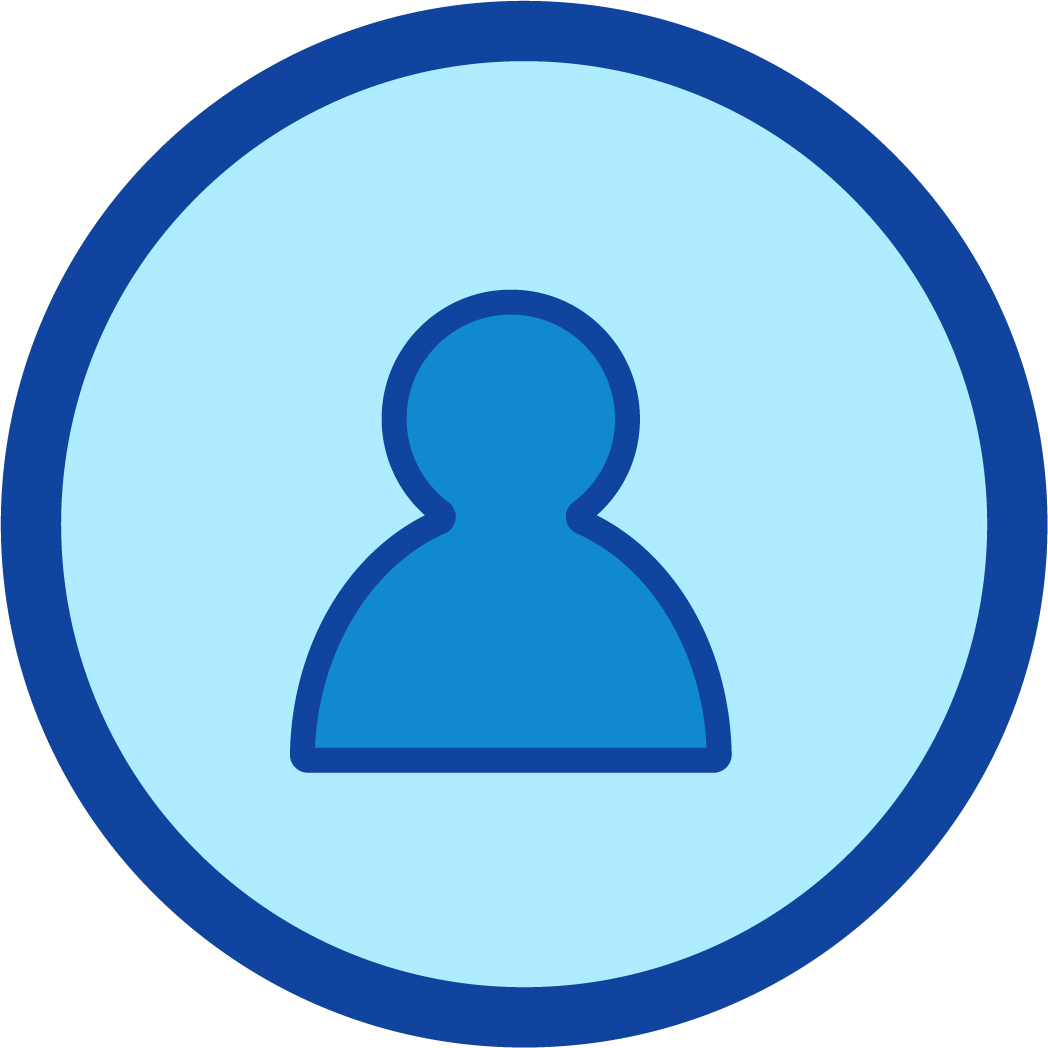 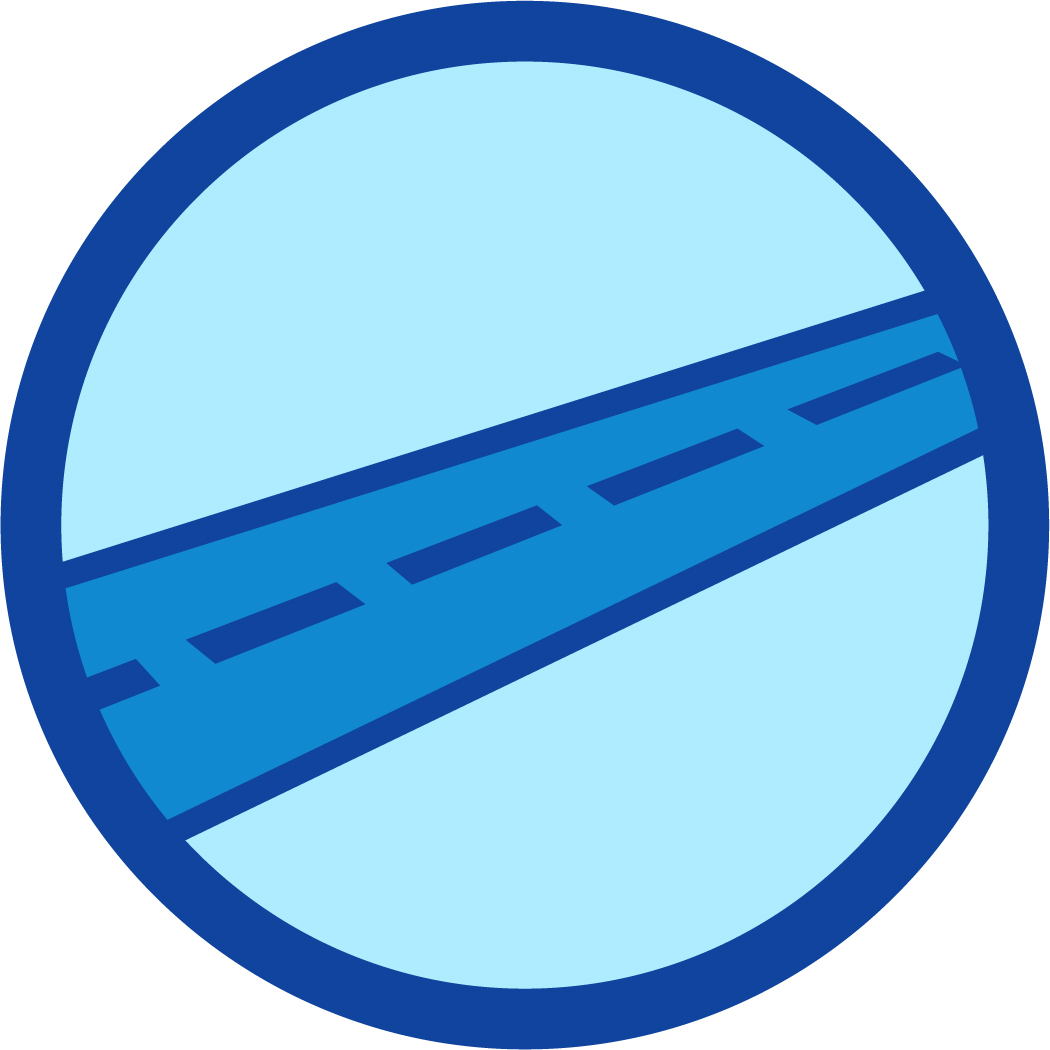 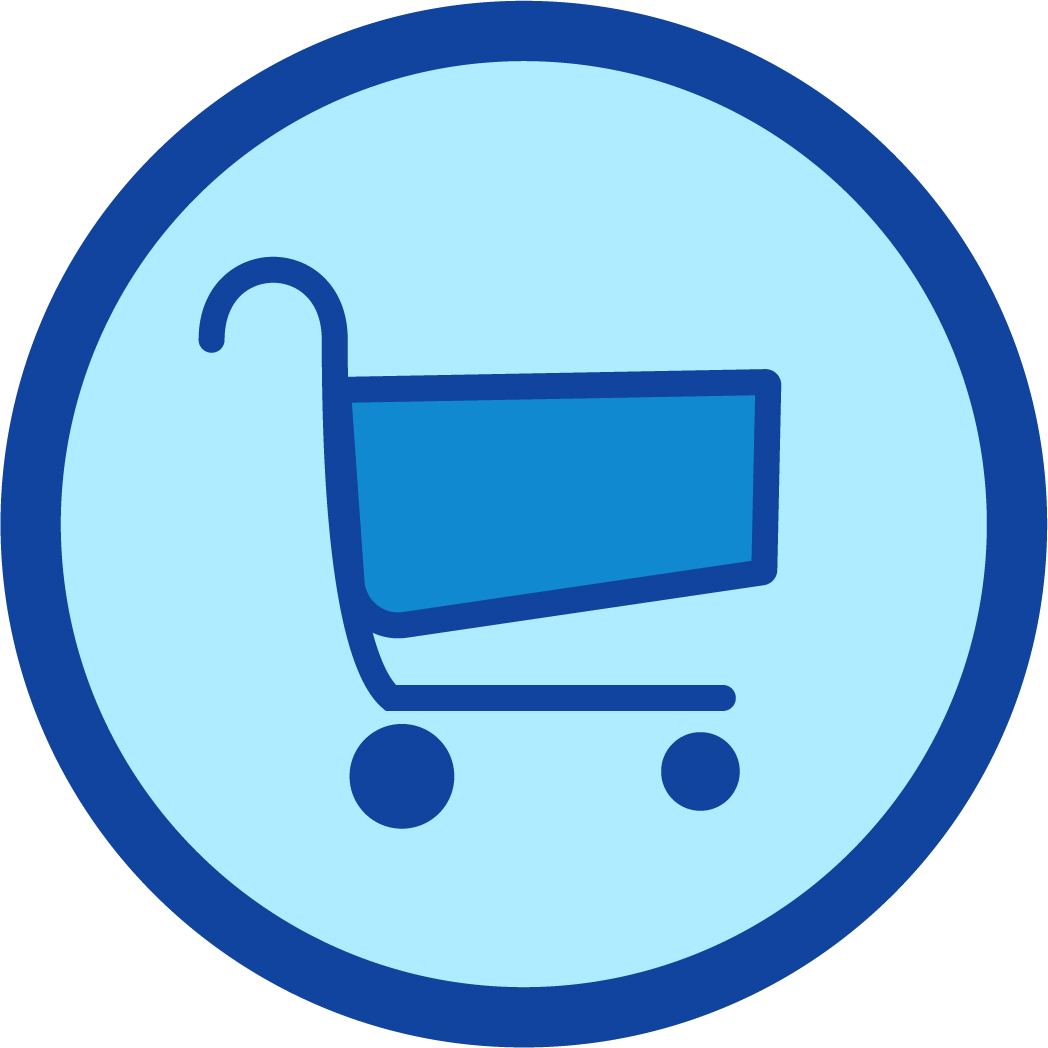 AVFALL
TRANSPORT
INNKJØP
ENERGI
ARBEIDSMILJØ
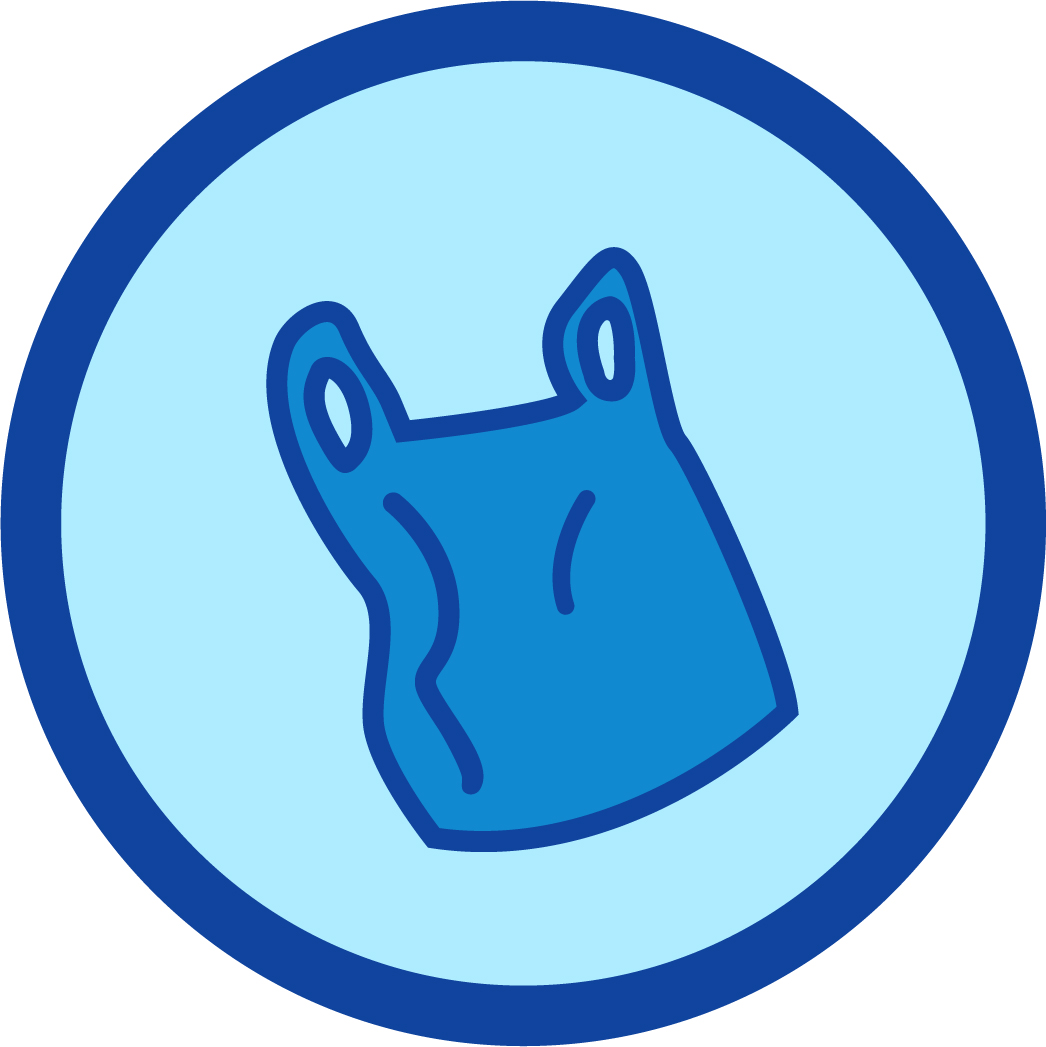 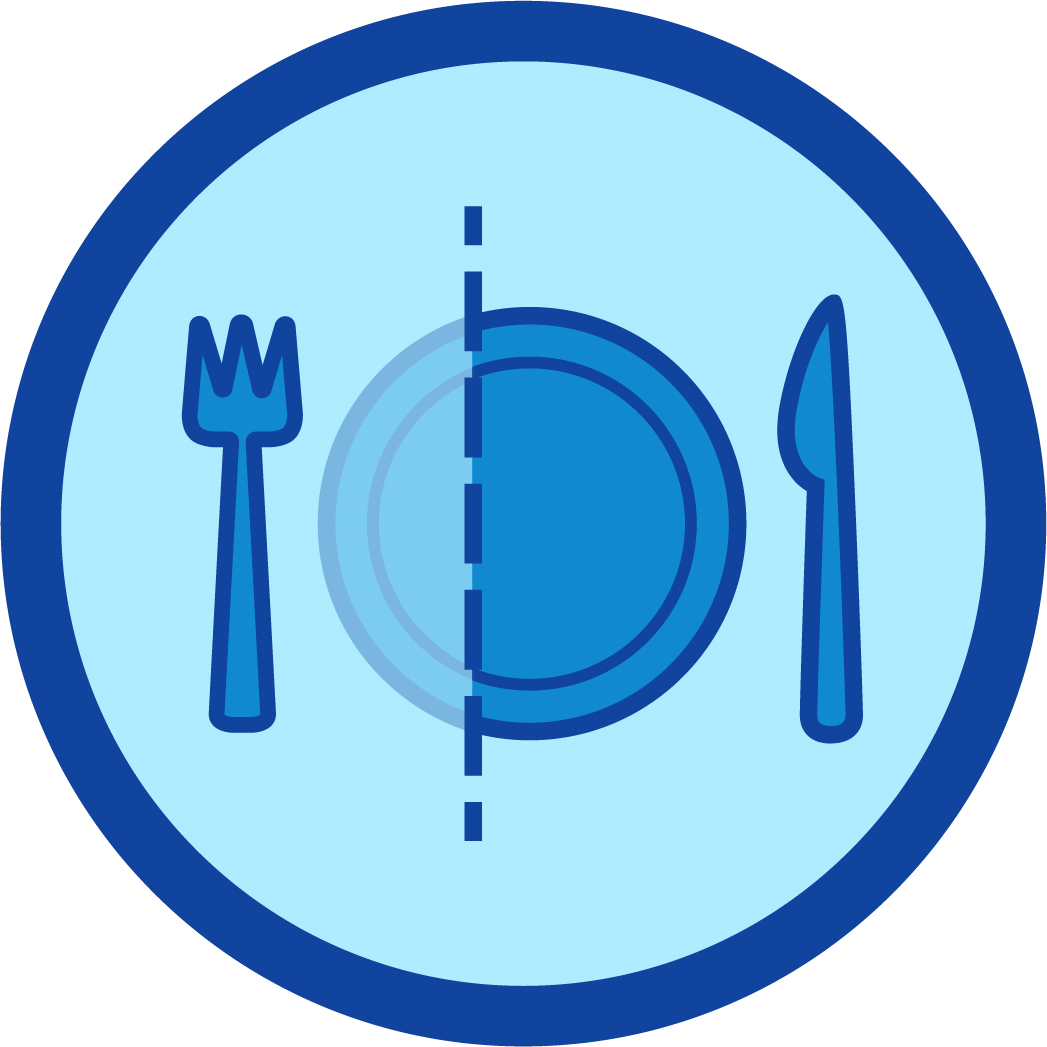 MATSVINN
PLAST
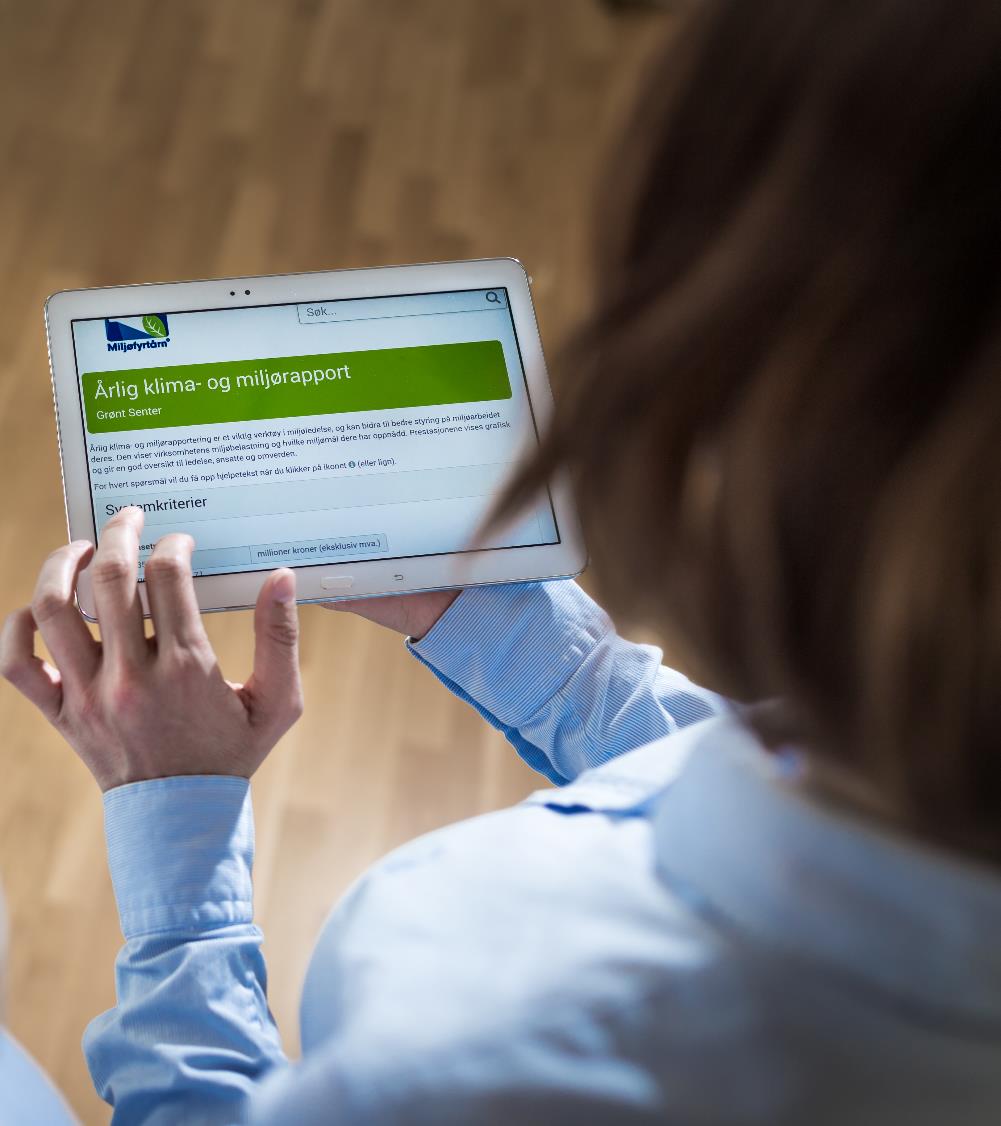 Årlig måling av miljøprestasjoner + klimaregnskap
[Speaker Notes: Årlig klima- og miljørapporten er et smart styringsverktøy som gir god oversikt over dine miljøprestasjoner, og hjelp til å finne ut om pilene peker i riktig retning. 
Miljøfyrtårn-virksomheter er forpliktet til å jobbe kontinuerlig med forbedring, og skal dokumentere sine miljøprestasjoner i årlig klima- og miljørapport innen 1. april hvert år.

Slik bruker du rapporten smart:

1. Mål effekten av miljøarbeidet
2. Se om utslippene reduseres
3. Ta ut relevante miljødata
4. Dykk dypere ned i statistikken
5. Sammenligne resultatene
6. Utforsk forbedringsmuligheter
7. Del rapporten]
Sertifisering gjennom tredjepartskontroll
[Speaker Notes: I Miljøfyrtårn-ordningen er sertifisøren en uavhengig 3. parts kontrollør, og sertifiserer en virksomhet på vegne av sertifiseringsmyndigheten.
Sertifiseringsmyndigheten er lagt til kommunen eller unntaksvis fylkeskommunen der virksomheten er lokalisert.
Sertifisør kontrollerer og verifiserer at virksomheten oppfyller sertifiseringskriteriene og at de riktige bransjekriteriene er anvendt, samt at Miljøfyrtårns retningslinjer er oppfylt.]
Hvorfor benytte Miljøfyrtårn?
Få styring og retning på miljøpåvirkningene i deres bedrift
77 %
av Miljøfyrtårn-sertifiserte virksomheter opplever i stor grad miljøforbedringer
Miljøfyrtårn-kundeundersøkelse 2020
Miljøfyrtårn gir anerkjent miljødokumentasjon, både i Norge og EU, og sidestilt med ISO 14001 og EMAS som miljøledelsessystem.
[Speaker Notes: Miljøfyrtårn likestilt med ISO-14001/EMAS som miljøledelsessystem

Anerkjent miljøledelsessystem i offentlige anskaffelser
Sertifikatet inngå som godkjent kontrakts- og kvalifikasjonskrav for miljøledelse når norske virksomheter skal ut på anbud i Europa]
39%
av  private virksomheter opplever reduserte kostnader 
i stor/svært stor grad
Miljøfyrtårn-kundeundersøkelse 2020
64%
av private/statlige virksomheter opplever omdømmeforbedring
 i stor/svært stor grad
Miljøfyrtårn-kundeundersøkelse 2020
75 %
foretrekker å kjøpe produkter og tjenester fra bedrifter som er miljøsertifisert
ResponsAnalyse 2018
52%
Miljøfyrtårn-sertifiserte virksomheter opplever i stor grad å bidra til grønn omstilling.Tall fra Miljøfyrtårns kundeundersøkelse 2020 blant private virksomheter.
Hovedkontormodellen er en sertifiseringsløsning for større organisasjoner som har flere underliggende enheter og som ønsker en rasjonell løsning for miljøledelse
Har bedriften sentralstyrte  oppgaver og felles HMS?
Mulighet for å løfte kriterier til hovedkontoret og  ansvarsfordele kriteriene.Instruere underliggende enheterRapporter med mer funksjoner
[Speaker Notes: Gir mulighet for å løfte kriterier opp til hovedkontoret. Her behandles kriteriene på vegne av alle underliggende enheter
Underliggende enheter får da færre kriterier i sin kartlegging]
Annen prismodell, basert på årsverk og antall underliggende enheter
Estimert etableringskostnad til Miljøfyrtårn
I tillegg konsulentveiledning og sertifisering
Mer effektiv sertifiseringsmix
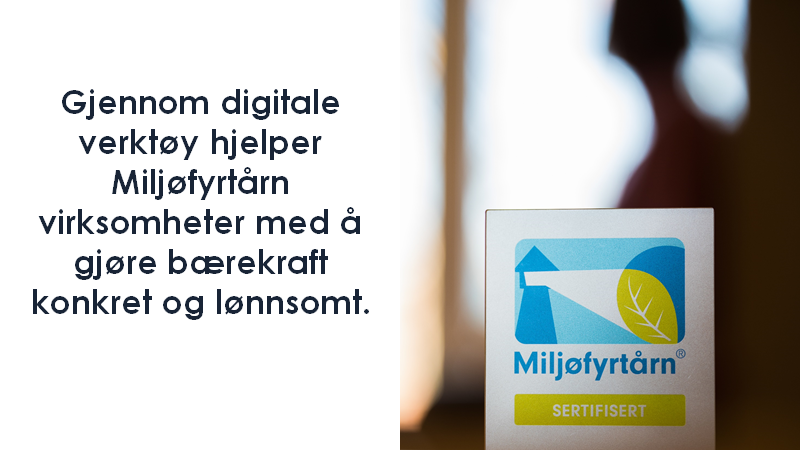 Smarte verktøy.Konkrete tiltak.
[Speaker Notes: Med smarte og digitale verktøy kan du enkelt og effektivt iverksette bærekraftstiltak innen områder som arbeidsmiljø, avfallshåndtering, energibruk, innkjøp og transport. Du får gode råd og verktøy for å jobbe konkret med bærekraft. Du reduserer dine klimagassutslipp – og bidrar til en grønn fremtid.]
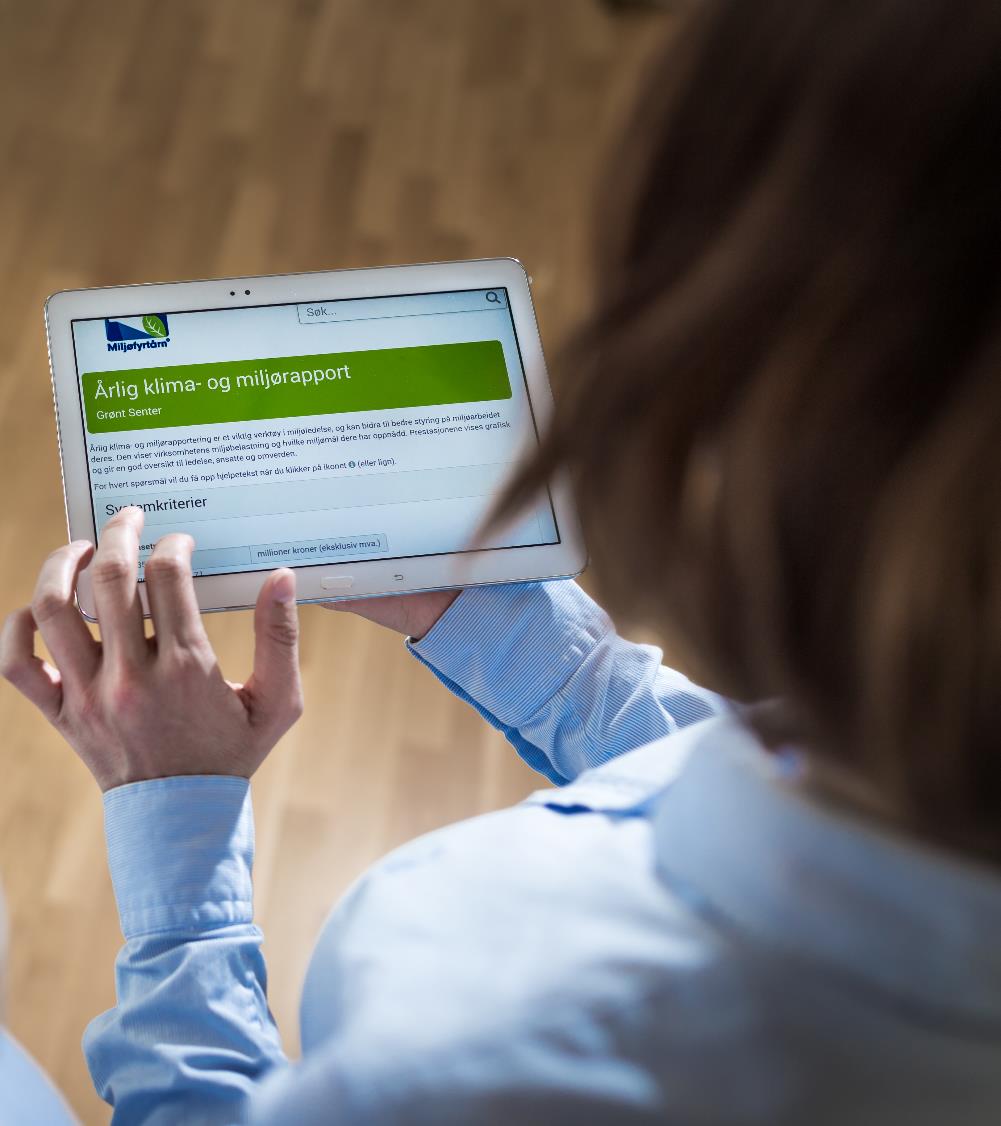 Årlig måling av miljøprestasjoner + klimaregnskap
[Speaker Notes: Ved å måle hvert år kan du se effekten av miljøarbeidet over tid og få verdifull innsikt i miljøarbeidet. 
Med et digitalt verktøy for miljøoppfølging får du god grafisk oversikt, statistikk og rapporter som viser hvilken effekt miljøarbeidet har hatt. Du kan enkelt følge med på hvilken vei utvikling går, iverksette tiltak og sette nye miljømål for å forbedre dine miljøprestasjoner. Måling og planlegging hjelper deg å skape lønnsomme resultater.]
Lønnsomme resultater
[Speaker Notes: Med et smart verktøy for miljøledelse får du hjelp til å gjennomgå alle rutinene i virksomheten. Med det vil du oppnå en mer lønnsom drift – og du kan spare utgifter på avfallsreduksjon, lavere energiforbruk og smarte transportløsninger.]
Stolthet og omdømme
[Speaker Notes: Som Miljøfyrtårn bygger du en meningsfull merkevare som møter forbrukerens forventninger til etikk, ansvarlighet, bærekraft og lønnsomhet. Du viser at du driver en fremtidsrettet virksomhet, og etterlever viktige verdier i samfunnet. Samtidig sørger du for å bli et mer attraktivt sted å jobbe. 

Mange er stolte over å jobbe i en Miljøfyrtårn-bedrift, en merkevare med et innhold som er lett gjenkjennbart.

Miljøfyrtårn hjelper deg å få på plass gode rutiner for HMS og arbeidsmiljø. Miljøfyrtårn-sertifiserte virksomheter har derfor signifikant lavere sykefravær enn gjennomsnittet.]
Dokumentasjon på miljøarbeidet
Konkurransefortrinn
[Speaker Notes: Anerkjent ved offentlige anskaffelser i Norge og Europa.
Enkelt å dokumentere virksomhetens miljøarbeid.
Kvalifiserer virksomheten til å delta i flere anbud.

Det offentlige kjøper inn for 480 millliarder årlig.  480 milliarder! De har tatt grep for å fremme klimavennlige innkjøp. Blant annet ny storrtingsmelding som sier at man skal etterspørre miljøledelsessystem i bedrifter man kjøper fra. Dere leverer kanskje ikke til det offentlige, men tenk på innkjøpsansvaret som også ligger hos private bedrifter. 

ETTERSPØRRE MILJØLEDELSE HOS LEVERANDØRENE]
Klar for å ta steget opp dengrønne trappa?
[Speaker Notes: Kultur for å tenke forretningsmuligheter]
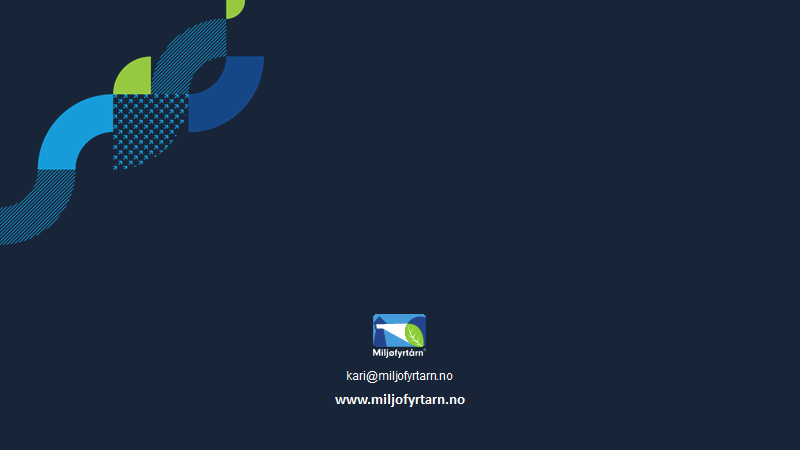